BUSINESS
Success is not final, failure is not fatal, it is the courage that counts
- Winston Churchill
Definition by Keith Davis
Business is “an organized effort by individuals to produce goods and services, to sell these goods and services in a market place and reap some reward for this effort.”
Features of Business 
It is a well organized activity
Involves buying and selling activities
Dealings in goods and services
Profit plays a significant role
Business involves risks and uncertainties
Social responsibility
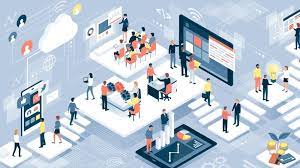 FUNCTIONS OF BUSINESS
Production function 
Purchase and store keeping function
Marketing function 
Finance function 
HRM
R&D
Information system
Public relations
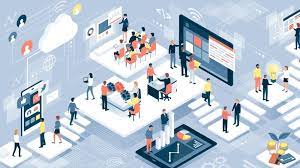 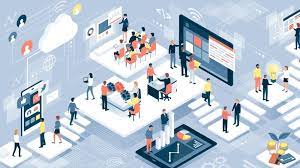 IMPORTANCE OF BUSINESS TO
CUSTOMERS
Satisfaction of needs of wants
Better services due to market competition
Variety of choices available 
Benefit of current trends 
B) BUSINESS
Achieve the objectives 
Expansion
Goodwill 
Optimum utilization of resources 
C) SOCEITY
Employment generation
CSR
Industrial and economic
TRADITIONAL AND MODERN CONCEPT OF BUSINESS
Traditional concept- more seller focused, only profit orientation
Modern concept of business- more customer oriented, more focus on society and stakeholder satisfaction
CHAPTER – 2 
OBJECTIVES OF BUSINES
The basic definition of business and of its purpose and mission have to be translated into objectives- Peter Drucker
OBJECTIVES
According to Koontz and O’Donnell,” Objectives  are the end towards which activities of any enterprise or department or project within it,  are aimed”
Importance of objectives in business
Justify the existence of a business
Facilitate planning process
Facilitate correct decision-making
Bring uniformity in the activities of departments
S- specific M- Measurable A- Attainable R- relevant T- time bound
STEPS IN SETTING BUSINESS OBJECTIVES
CLASSIFICATION OF BUSINESS OBJECTIVES
CHAPTER 3 – NEW TRENDS IN BUSINESS
The world is changing very fast. Big will not beat small anymore.It will be the fast beating the slow. 
- Rupert Murdoch
LIBERALIZATION
Reduction of Govt. control on  business sector

POSITIVE IMPACT OF LIBERALIZATION 
Higher growth rate
BOT position improved
Investment by NRIs and FIIs improved
Rapid industrial growth
PRIVATISATION
It is the process by which the government transfers the productive activity from the public sector to the private sector
Positive impact of privatization:- 
Permission to private sector for areas reserved for public sector
Sale of shares by public sector units
Encouragement to FDI
Permission to foreigners to buy shares of Indian units
Rapid expansion
GLOBALISATION
Opening the doors of the national economy to the international economy
Positive impact:- 
Increase in exports- more of services exports in the recent years
More flow of FDI
Increase in growth rate
Negative impact 
Benefits not reached the poor
Employment situation worsened
CHAPTER 4- RESTRUCTURING AND TURNAROUND STRATEGY
RESTRUCTURING
Providing a new structure in place of the existing one
The main aim of restructuring is to bring financial soundness to an enterprise 
Need for business restructuring:-
Adjustment of capital structure
Removing sickness of a business unit by reducing losses
Introduction of modernization, expansion and diversification 
Adjustment in the product mix
RESTRUCTURING INCLUDES THE FOLLOWING
FINANCIAL RESTRUCTURING- restructuring of the capital of the company (related to finance)
PERSONNEL RESTRUCTURING- modification in the manpower/ employees of the company
MARKETING RESTRUCTURING- marketing aspects of an enterprise- e.g. advertisement campaign 
Business and technical restructuring
THANK YOU